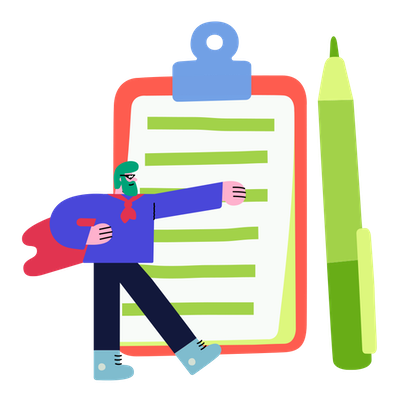 Metals
Guess what these words mean
aluminium 
bronze
exporter
mineral resources
nickel
reserve
uranium
zinc
2.Study the vocabulary
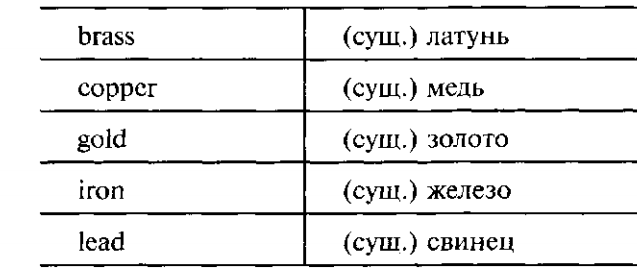 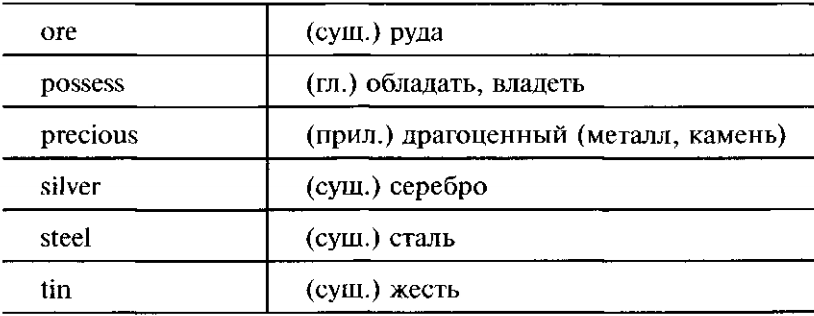 4. Find the 8 new words in the word puzzle
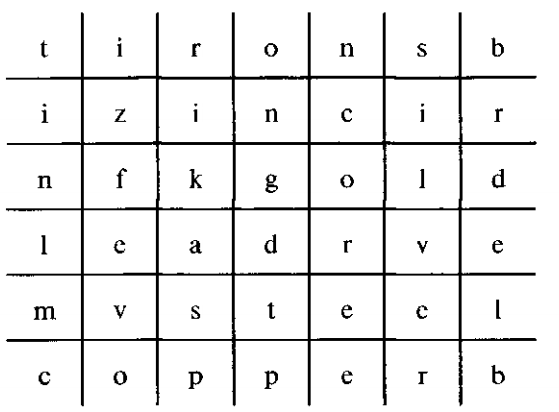 5. Match the words in the columns to make phrases
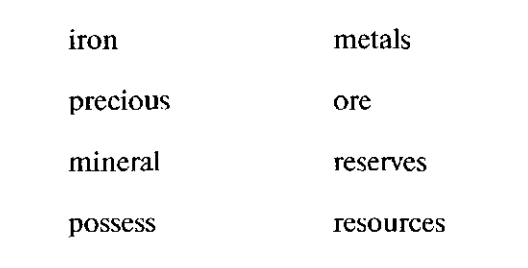 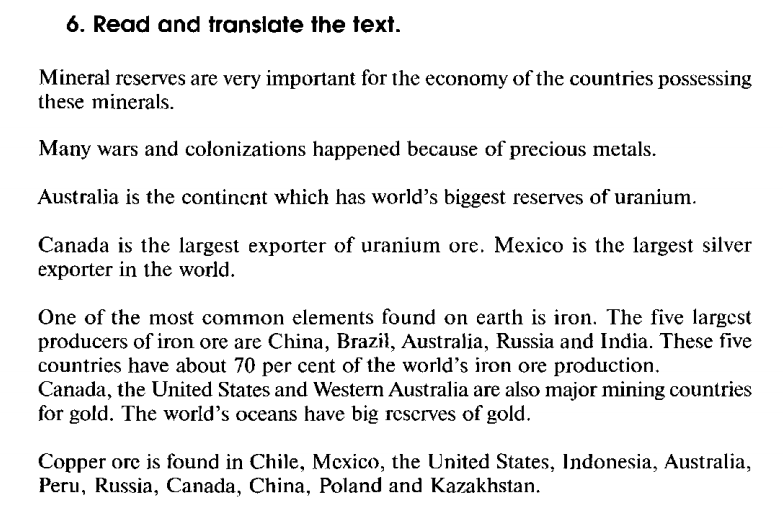 7. Choose True or False for each statement
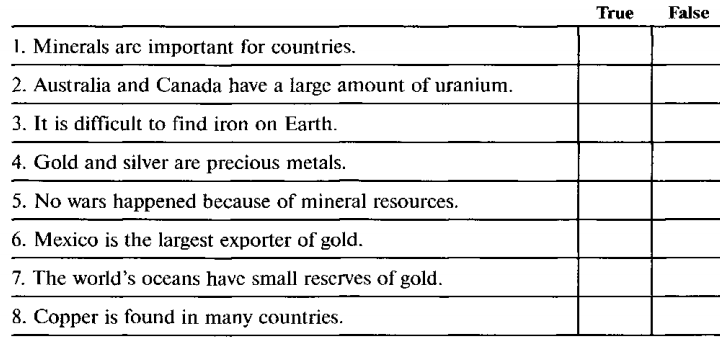 8. Complete the sentences using the given words
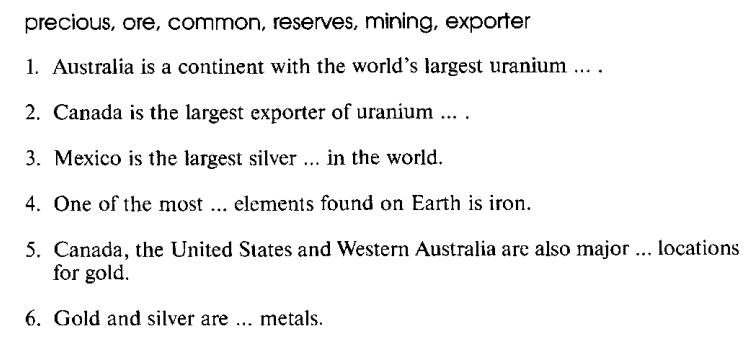 9. Look at the map and mark the countries and their natural resources using the information in the text
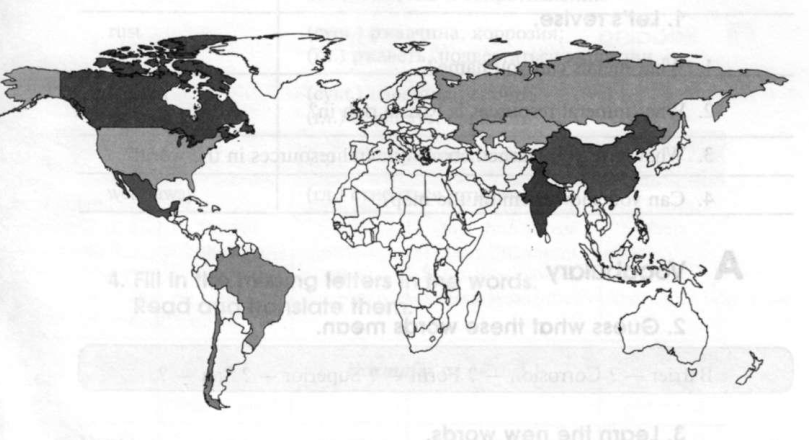